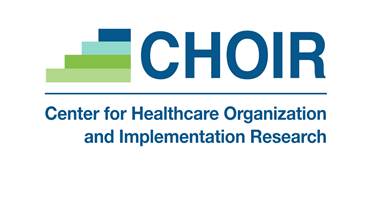 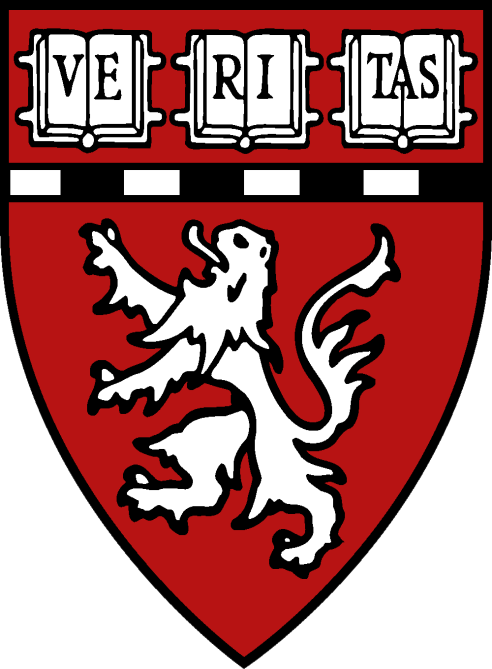 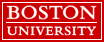 Using Direct Observation to Guide Implementation Facilitation
Bo Kim PhD1,2, Christopher J. Miller PhD1,2, Mark S. Bauer MD1,2, A. Rani Elwy PhD1,3

(1)  HSR&D Center for Healthcare Organization and Implementation Research; Veterans Health Administration
(2)  Department of Psychiatry; Harvard Medical School
(3)  Department of Health Law, Policy, and Management; Boston University School of Public Health
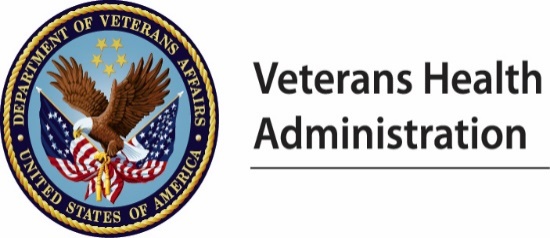 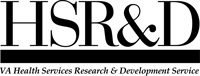 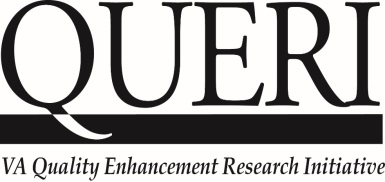 Direct observation
Formative Evaluation (FE)
From Stetler et al. (2006):

“A rigorous assessment process designed to identify potential and actual influences on the progress and effectiveness of implementation efforts”

Challenge – inaccurate but still widespread view that “FE involves only qualitative research or that it is not rigorous”
Thoroughly collect implementation data
Mixed-methods
direct observation
Systematically feed the data back to shape implementation
Direct Observation
“…observation is about stalking culture in the wild…[it] is a strategic method… [which] puts you where the action is and lets you collect data . . .”  (Bernard, 2002)


World Health Organization’s Kikwawila Study Group, 1994:

To understand 
processes, events, norms, values, and social context
human behavior that is largely unknown (hidden) or complex
conceptions and attitudes of study group and their points of view

To complement other findings

To help researcher formulate ideas in local “language”
Developmental
Four types of FE (Stetler et al., 2006):
Understanding practice
Detailing activities
Monitoring impact
Explaining results
Implementation-focused
To understand 
processes, events, norms, values, and social context
human behavior that is largely unknown (hidden) or complex
conceptions and attitudes of study group and their points of view

To complement other findings

To help researcher formulate ideas in local “language”
Progress-focused
Interpretive
Acknowledgements
McCullough MB, Kim B, Ruben M, Wang S, Fix GM.  Direct Observation Methods for Health Services and Implementation Research.  AcademyHealth Annual Research Meeting, Boston, 26-28 June 2016.

The contents do not represent the views of the U.S. Department of Veterans Affairs (VA) or the United States Government.

This work is supported by VA HSR&D Quality Enhancement Research Initiative QUE 15-289, Behavioral Health QUERI Program, “Hybrid Controlled Trial to Implement Collaborative Care in General Mental Health.”

Authors have no conflicts of interest.
Implementation Study:  Multi-site stepped-wedge controlled trial to implement interdisciplinary team-based behavioral health care at VA medical centers

Conceptual Framework:  Integrated Promoting Action on Research Implementation in Health Services (i-PARIHS) framework (Harvey & Kitson, 2016)

Facilitation Model:  Blended external-internal facilitation (Kirchner et al., 2014)
Population Involved
Three external facilitators (EFs)

Each EF worked with the internal facilitator (IF) at three sites (N=9 sites)

Each site’s interdisciplinary team of providers

Each site’s additional stakeholders including leadership
Observation Parameters
DOMAIN:  information that observation is providing
OBSERVER:  who is observing
SUBJECT:  who is being observed
MODE:  how observation is being carried out
TIMING:  when observation is being carried out

DATA COLLECTION AID
FORMATIVE FEEDBACK MECHANISM
Observation Domains Considered
4-6 weeks prior to year-long
implementation
facilitation
During year-long
implementation
facilitation
-Time-motion
log of facilitation
activity

-Comparison
across sites
-Count and
progress check of
redesigned processes

-Multi-modal
observations
of team meetings
-Semi-structured
conversations


-Multi-modal
observations
during site visit
Developmental
Observation Domain:Site Characteristics
Developmental
Observation Domain:Site Characteristics
DATA COLLECTION AID:  i-PARIHS-based conversation guide










FORMATIVE FEEDBACK MECHANISM:  Baseline site assessment report
Sample questions:

What external context factors (e.g., high rates of homelessness
in surrounding area, recent layoffs among the patient population)
should we be aware of?

Is there a history of multidisciplinary collaboration among staff?
If so, how would you describe it?

What is your experience with, or knowledge of,
the interdisciplinary team-based care initiative?
Observation Domain:Implementation Status
Implementation-focused
Progress-focused
Observation Domain:Implementation Status
Implementation-focused
DATA COLLECTION AID:  i-PARIHS-based coordination document 










FORMATIVE FEEDBACK MECHANISM:  Weekly phone calls between EF and IF
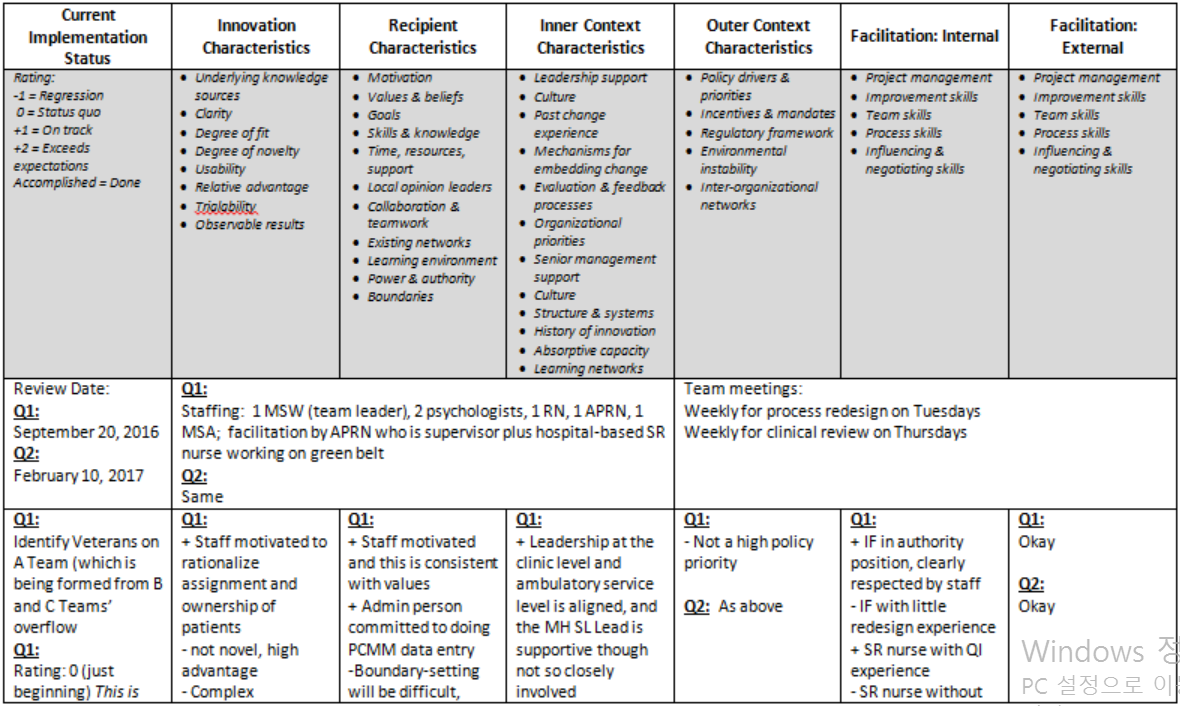 Progress-focused
Notes from implementation team meeting
Implementation progress and relevant considerations
Follow-up tasks review
Draft meeting agenda
Observation Domain:Resource Utilization
Implementation-focused
Progress-focused
Observation Domain:Resource Utilization
Implementation-focused
DATA COLLECTION AID:  i-PARIHS-based time-motion tracker










FORMATIVE FEEDBACK MECHANISM:  Quarterly comparison across EFs/sites
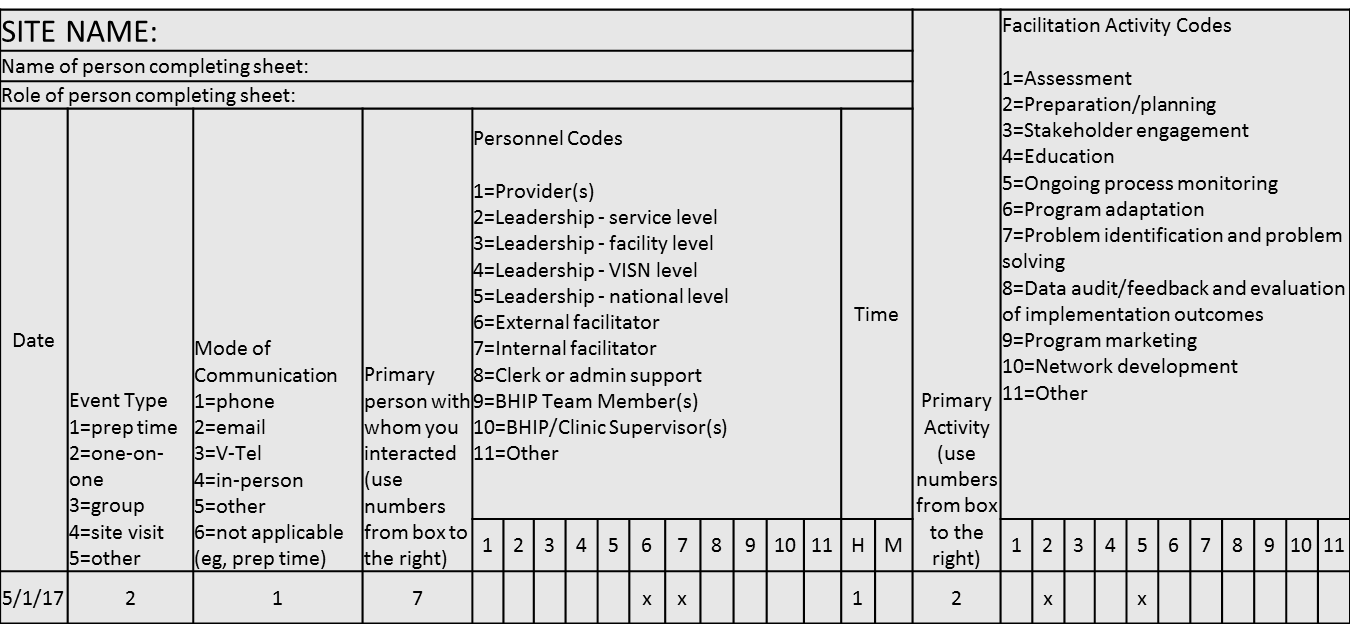 Progress-focused
Developmental
Observation for Mixed-Methods FE
Implementation-focused
Implementation-focused
Progress-focused
Progress-focused
Interpretive
Limitations & Next Steps
Method’s data collection and feedback mechanisms are primarily EF-driven and EF-focused

Effectiveness of method in comparison to other formative evaluation approaches

Applicability of method to other facilitation within/outside behavioral health / VA
Translating Research into Practice
Summary
Use of direct observation for formative evaluation of blended implementation facilitation work

Organized and coordinated gathering of behavioral, temporal, and contextual data through i-PARIHS-based data collection aids

Systematic feedback of data to facilitators through assessment report, EF-IF coordination, and cross-EF/site review
Thoroughly collect implementation data
Mixed-methods
direct observation
Systematically feed the data back to shape implementation
Appendices
Objective
Implementation facilitation is being increasingly employed to enhance the use of evidence-based approaches in health care delivery

Limited established methods for:
Thoroughly collecting data on ongoing facilitation experiences
Systematically feeding them back to facilitators to help prospectively shape their facilitation activities

Aimed to develop/pilot a method for collection/feedback of data based on direct observation of facilitation activities
Formative Evaluation (FE)
Stetler et al., 2006
i-PARIHS
Revision to the original PARIHS framework (Kitson, 2008), one of the first frameworks to highlight the importance of context and multidimensional complexity of implementing health care practices

Successful implementation (SI) is a function of the facilitation (Facn), innovation (I), recipients (R), and context (C):
		       SI = Facn (I + R + C)

Facn activates implementation through constantly assessing, aligning, and integrating the other constructs
Harvey & Kitson, 2016
Implementation Facilitation
From Ritchie et al. (2017)’s Implementation Facilitation Training Manual Version 2:

A multi-faceted process of enabling and supporting individuals, groups and organizations in their efforts to adopt and incorporate clinical innovations into routine practices

Can incorporate or include many other implementation strategies, e.g., audit and feedback, education and training, and stakeholder engagement
Blended Facilitation
External Facilitator (EF):  Brings the content and process expertise to a site


Internal Facilitator (IF):  Offers the experience and knowledge of the site’s organizational culture and existing procedures
Kirchner et al., 2014
Observation Parameters